Larynx
Larynx
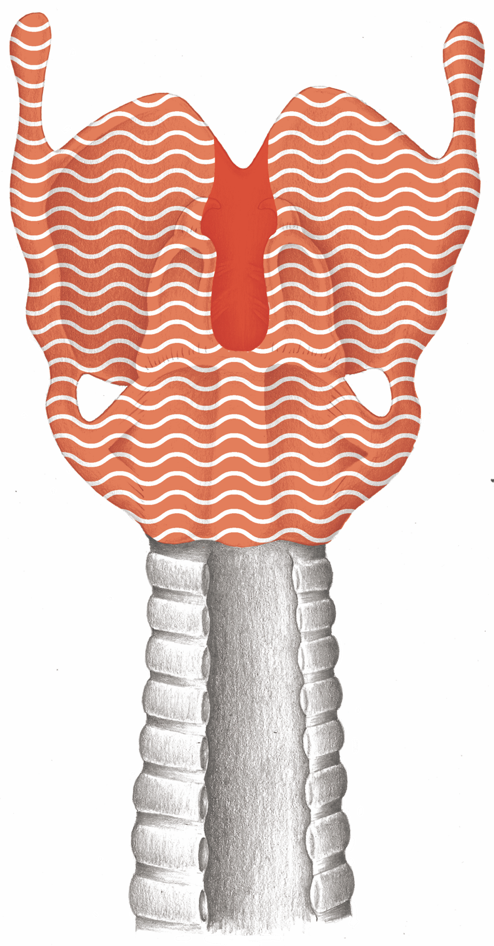 Cerebral Cortex – Laryngeal musculature, mucosa
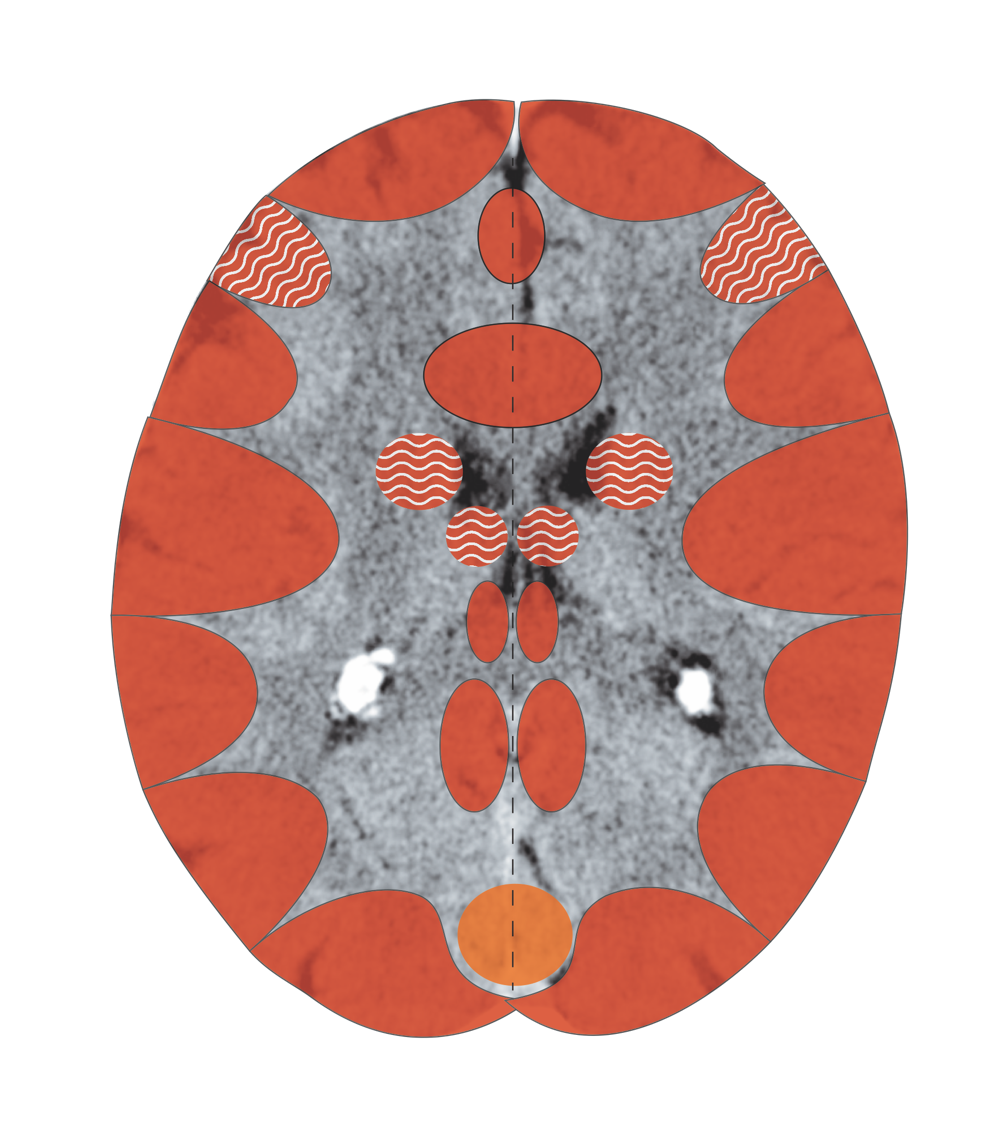 Larynx – Wernicke’s and Broca’s Areas
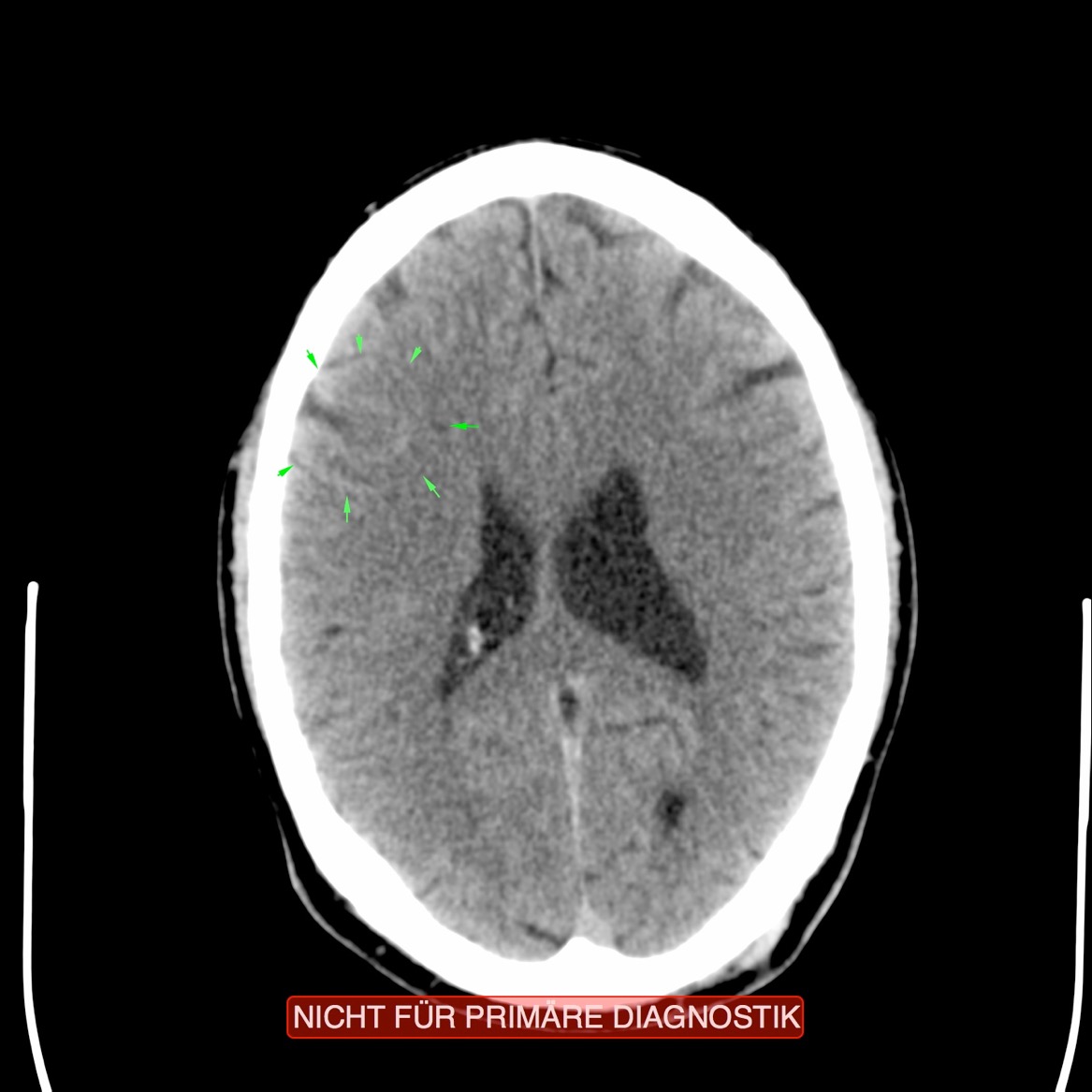 CT: Laryngeal Mucosa Active
CT: Laryngeal Mucosa Recurring
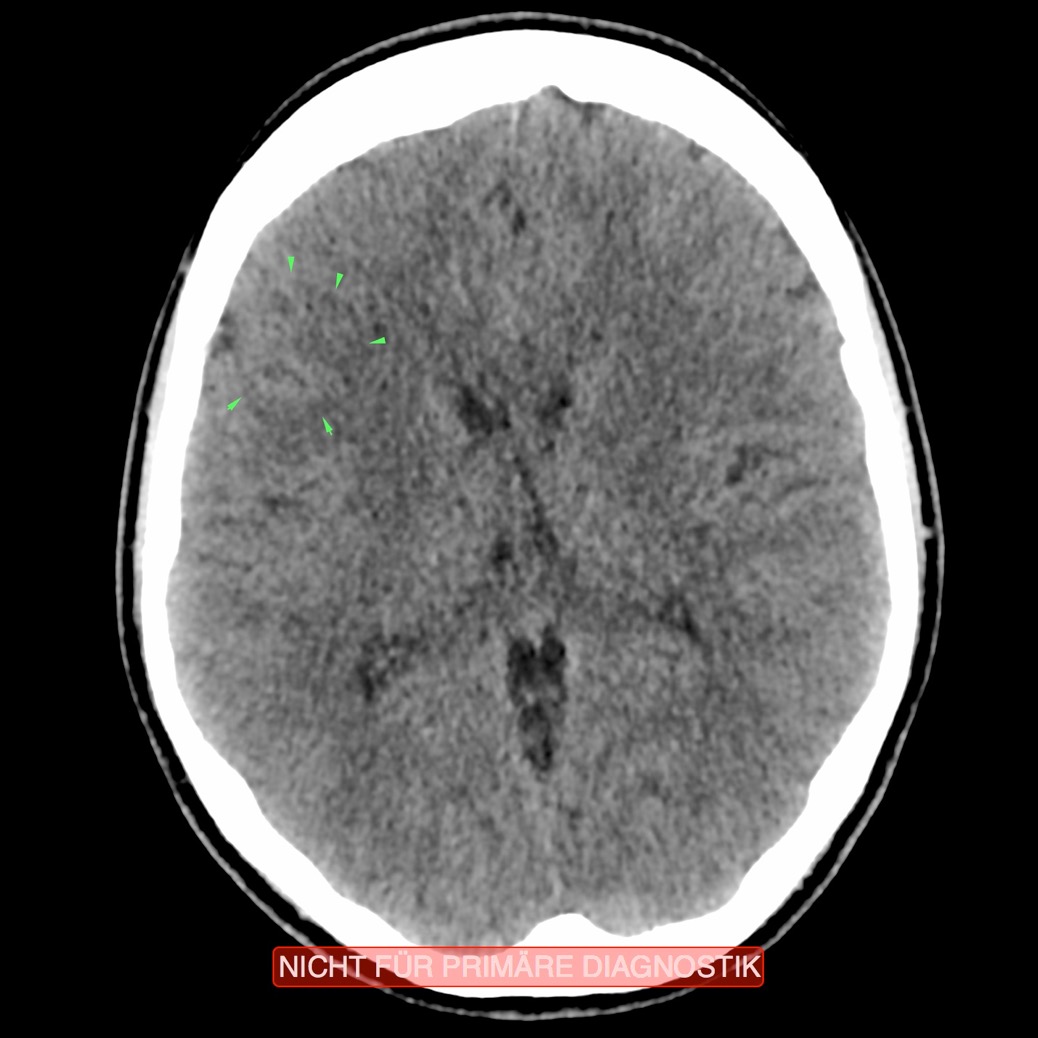 Pneumokokken
Orthodox Medicine: “Infection” with Pneumococci